LNHS PTSA TuesdayJanuary 17, 20236:30pmGeneral Meeting
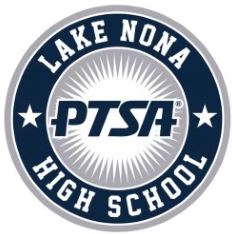 Followed By Guest Speaker…
Ms. Whitfield, SAFE Coordinator
LNHS PTSA Meeting AgendaJanuary 17, 2023
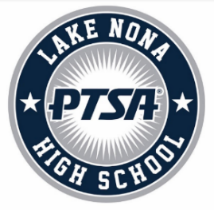 Agenda: 
Welcome/Confirm Quorum/FB Live Attendees
Meeting Called to Order by President
Introductions/Special Guests

Position 			Board Members
President                 	Christal Feldman
1st VP - Membership         	Brenda Meadows
Treasurer                           	Michelle Adamick
Recording Secretary	Gabriella Nguyen
Corresponding Secretary	Sophia Rogers
			 	Chairs
LWL Advisors		Suzanne Arnold/Tania Abreu
Finance			Gita Raghoonandan
Staff Appreciation		Angie Garcia/Hannah Howell
Legacy Bricks		Dierdre Smith
Web Master		Erika Remley
Staff Liaison		Kari Grimm
OLD BUSINESS
 Approval of Past Minutes (November)
 Review of December Financial Report

NEW BUSINESS

 Nominating Committee Election
 Membership Updates
 Spirit Wear Sales
 Legacy Brick Campaign
 Amazon Smile
 Staff Appreciation
 Learn with Lions
 Communication Updates/Announcements
 Next General Meeting - Wednesday, 2/15 at 6:30pm

Meeting Adjourned by President
January Meeting Topic: Meet Ms. Whitfield, SAFE Coordinator
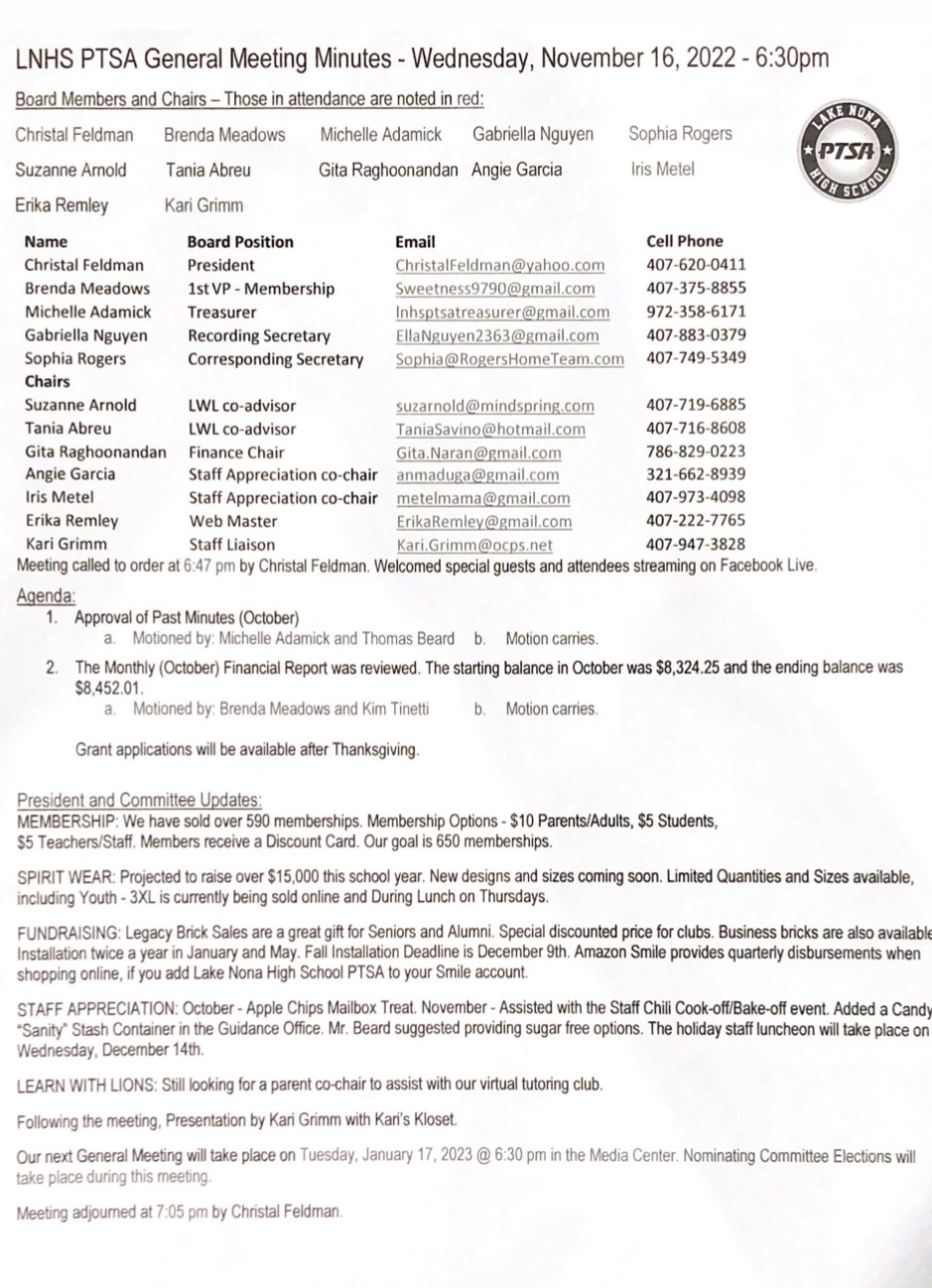 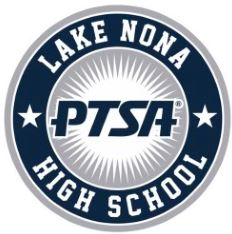 PASTMINUTESFOR APPROVALNovember 16, 2022
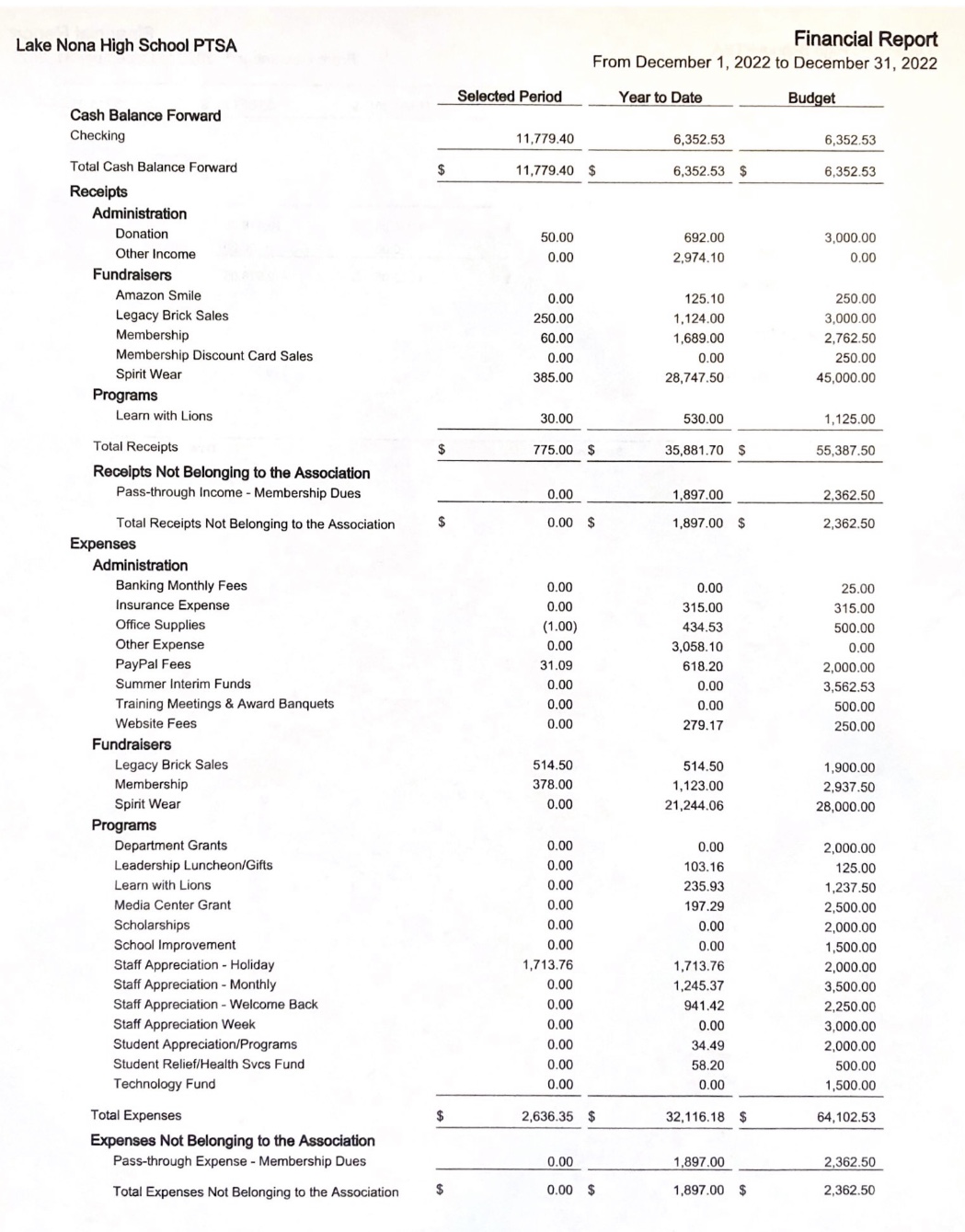 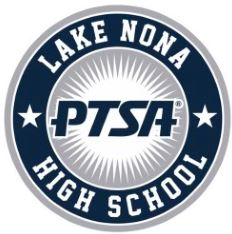 FINANCIAL REPORTFOR APPROVALDecember 2022 Financial Report
Year to Date SummaryDecember Beginning Balance - $11,779.40
December Ending Balance - $9,918.05
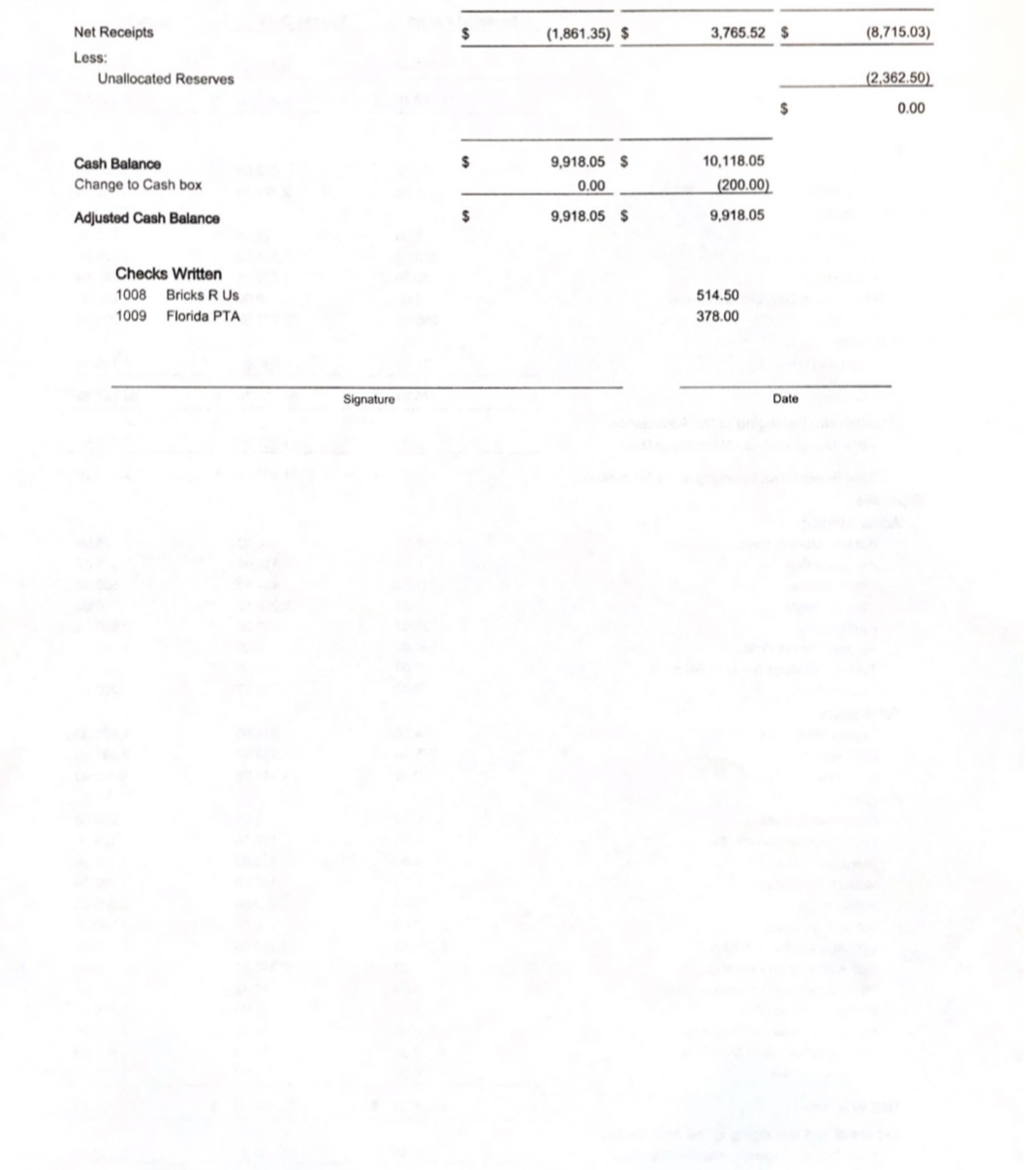 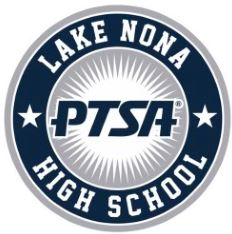 NOMINATING COMMITTEE
ELECTIONS
LNHS PTSA Bylaws ARTICLE VI - Section 3: Nominating Committee 
 
a. There must be a nominating committee elected, composed of 3 or 5 members, the number determined by the association at a regular meeting at least one month prior to the election of officers. The president shall appoint a chair pro tem who shall call the first meeting. The committee shall elect its own chair.
 
b. The nominating committee shall nominate one person for each office to be filled and report its nominees at the election meeting at which time additional nominations may be made from the floor. 
In order to be nominated a person must be a member of this PTSA.
 
c. Only those persons who have consented to serve if elected shall be nominated for or elected to such office.
 
d. Members of the nominating committee may be elected to office.
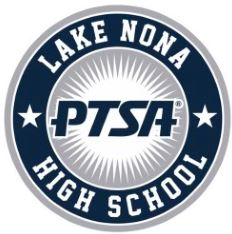 NOMINATING COMMITTEE
ELECTIONS
Ballot Voting Instructions 

Any LNHS PTSA Members are allowed to vote.
These Members should have received a Voting Delegate card.
(If not, please let us know and we will confirm your membership and give you a card.)

On Your Ballot:
Write the Names of ALL Nominees in the order listed. 
Put an "X" in front of the 5 Names that you want to vote for. 
You should fold the ballot in half, twice. 
Then raise your ballot and wait for the Tellers to collect the ballots. 

Do NOT turn in your Voting Delegate slip in case we need to reballot. 
Voting should take no longer than 10 minutes.
 
The Top 5 Nominees will be elected to serve on the Nominating Committee.
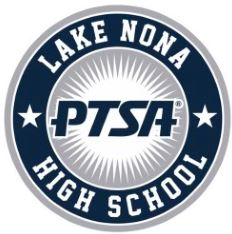 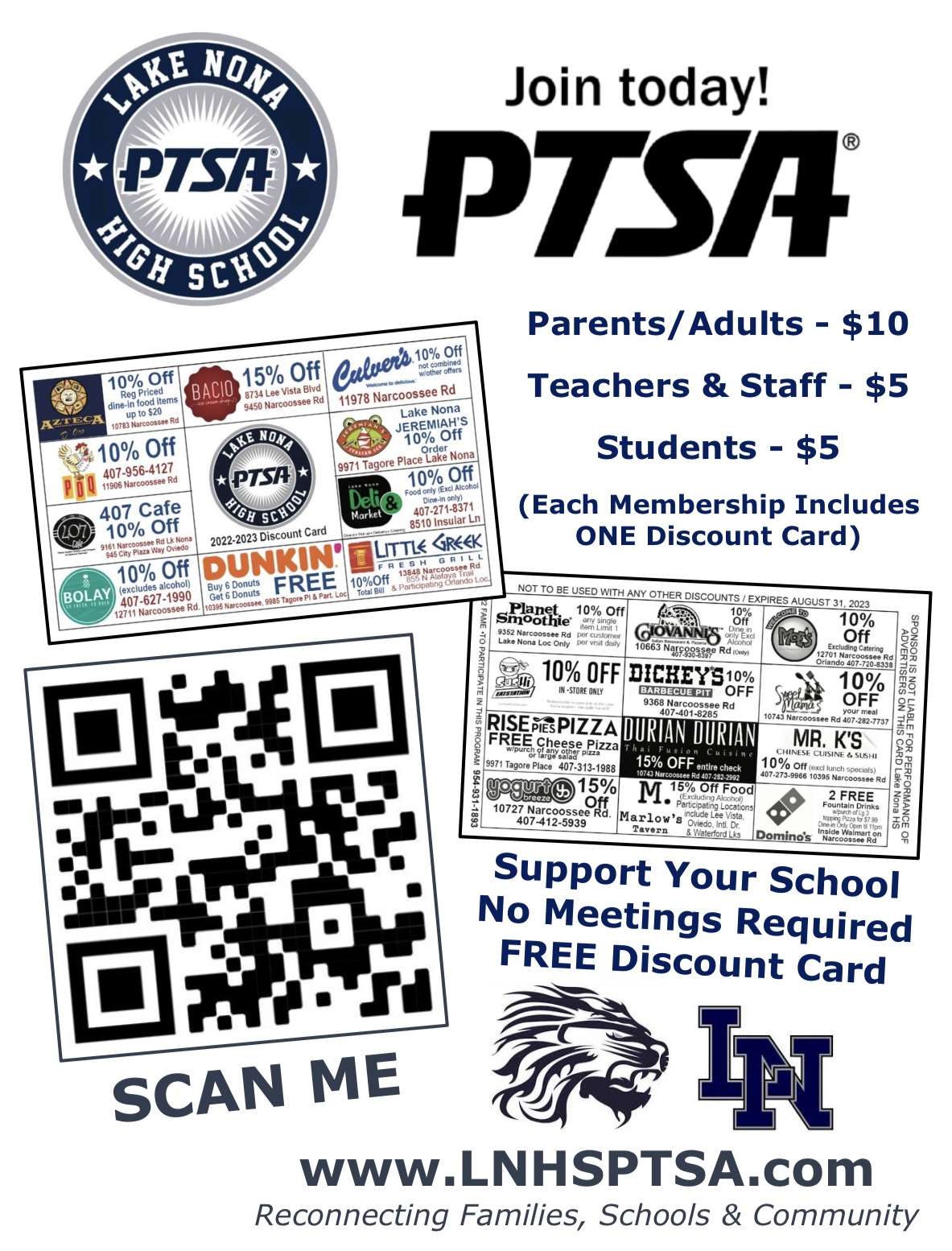 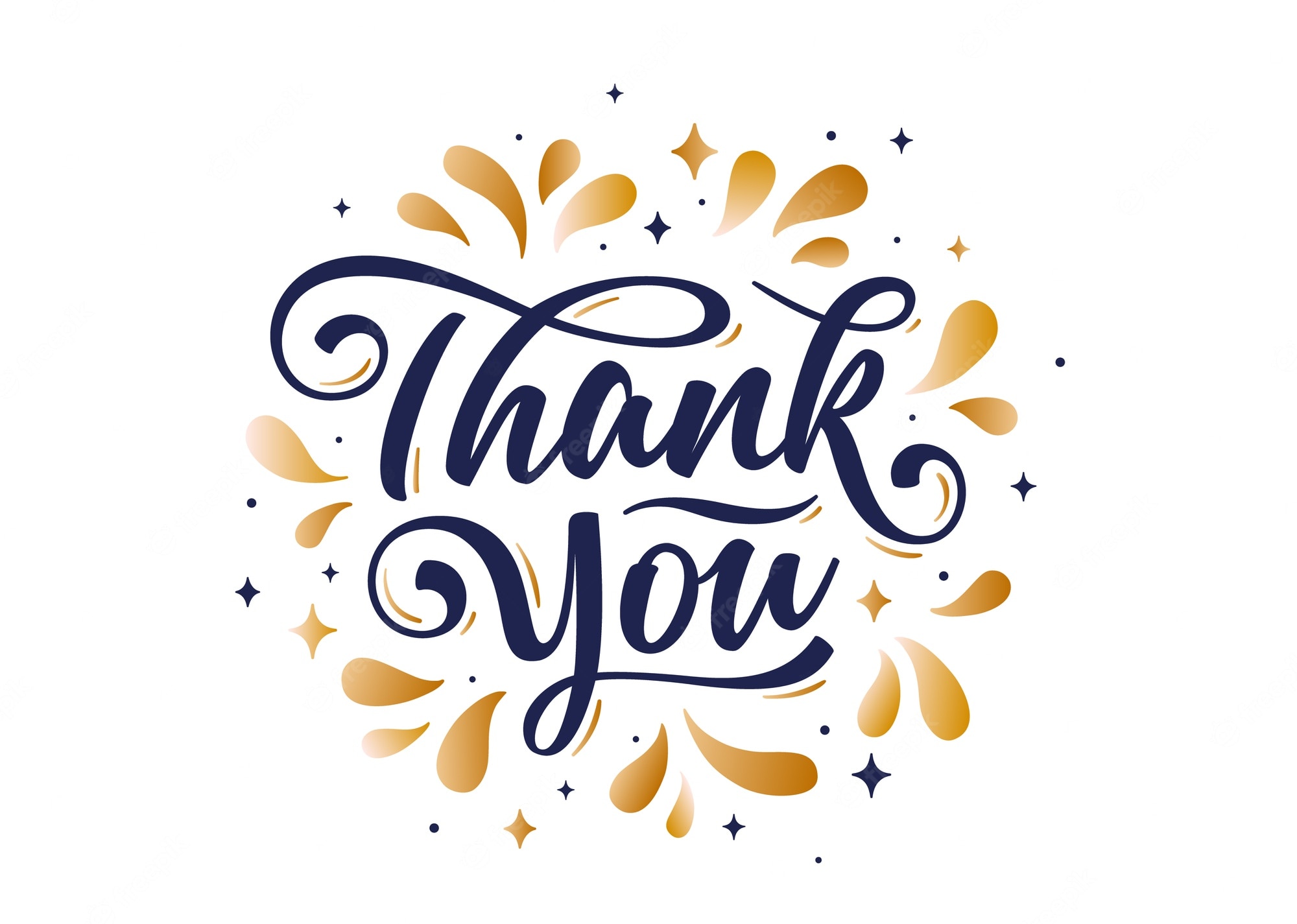 PTSAMEMBERSHIP- Currently Over 615 Memberships Received- Our Goal is 650 MembershipsMembership OptionsParent/Adult - $10Teachers & Staff - $5Students - $5(Includes Discount Card)
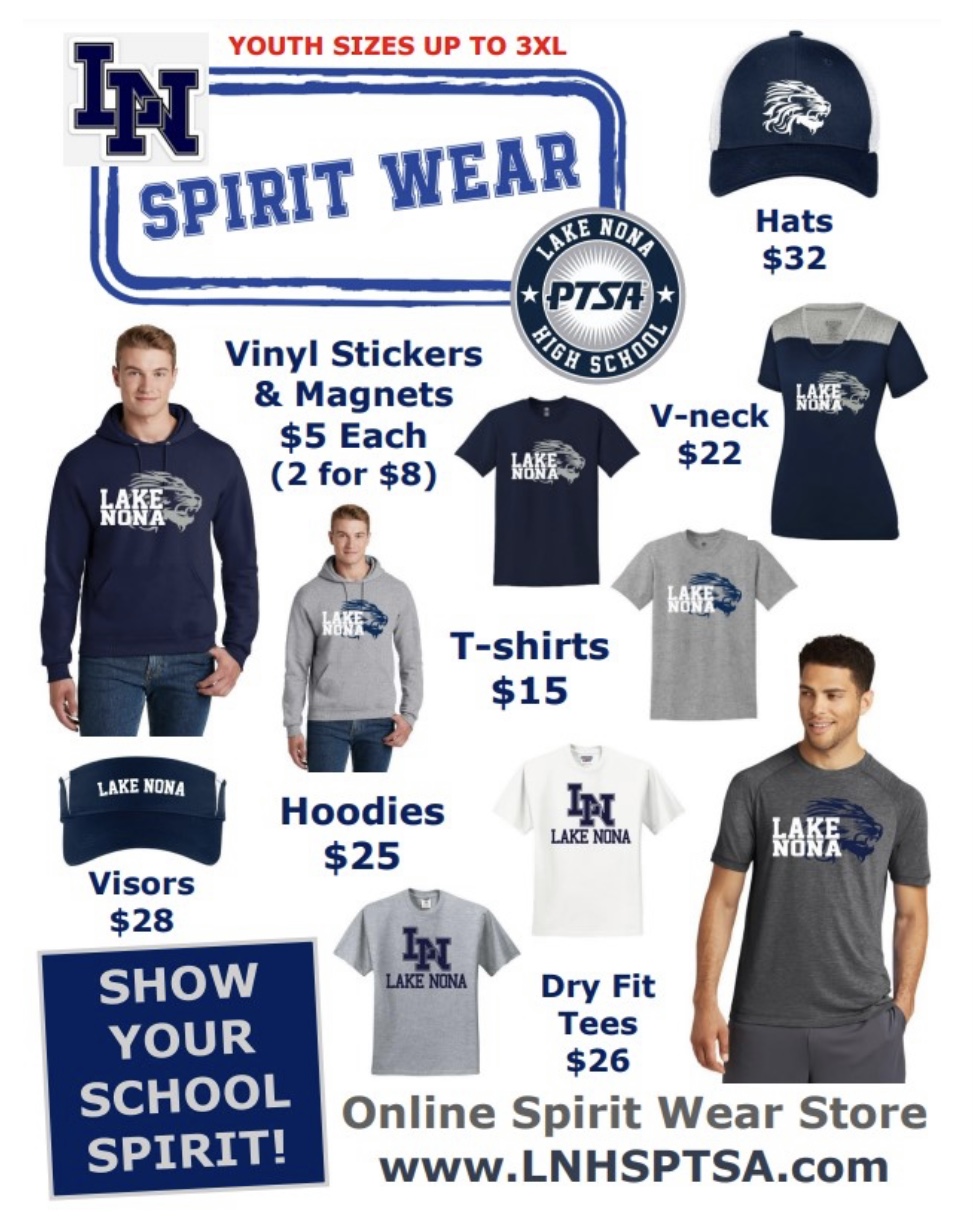 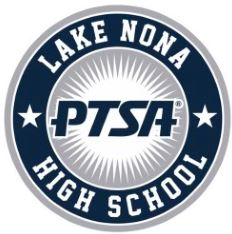 SPIRIT WEAR- Limited Quantities and Sizes Available(Youth up to 3XL)- Spirit Store On Campus(Thursdays During Lunch)
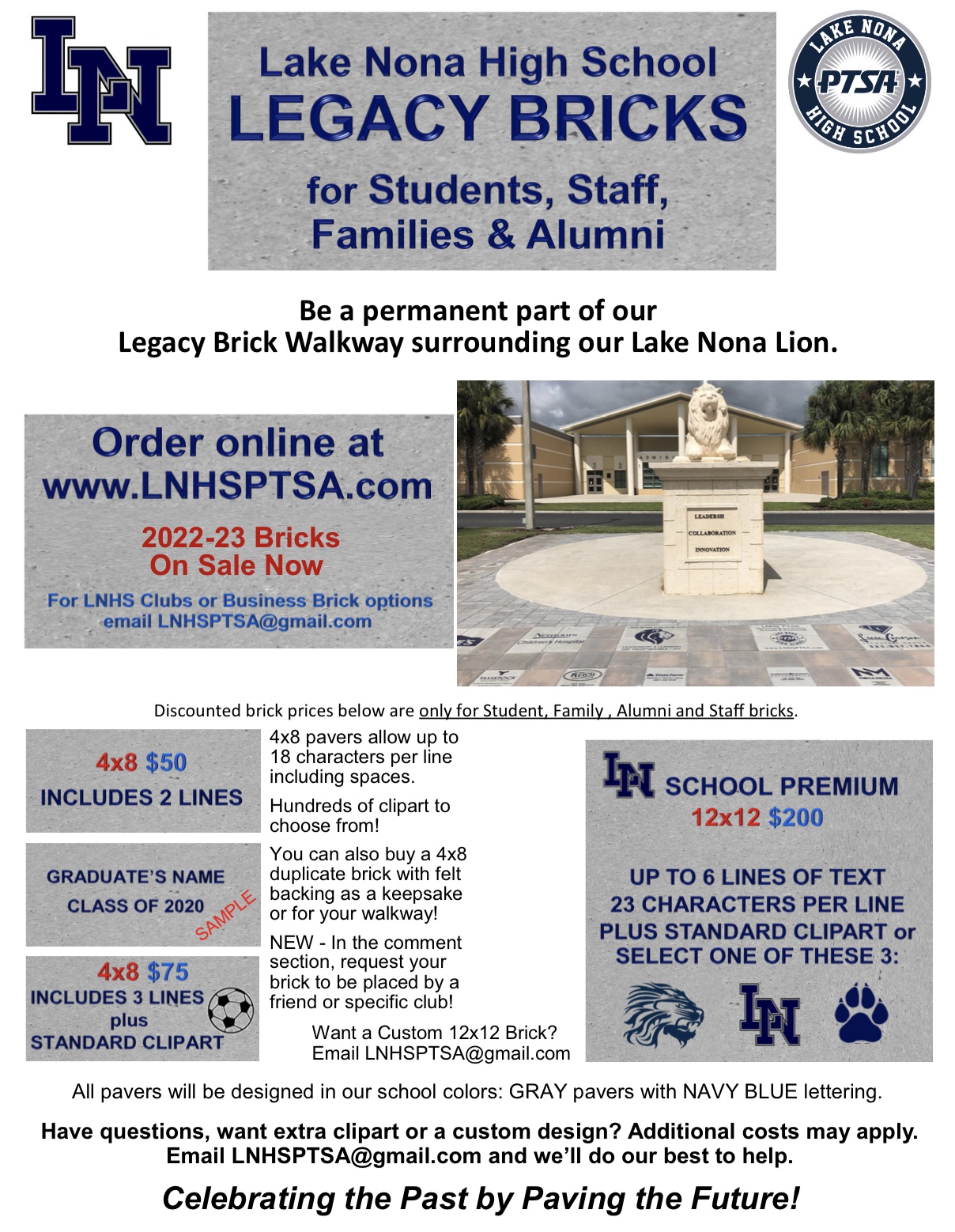 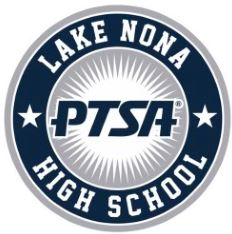 LEGACY
BRICK SALES- Great Gift for Seniors & Alumni
- Special Pricing for Clubs
- Business Bricks Available
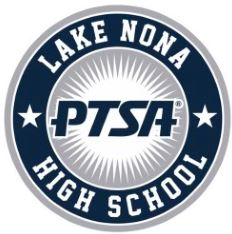 Add Lake Nona High School 
to Your Amazon Account 
while shopping ONLINE!
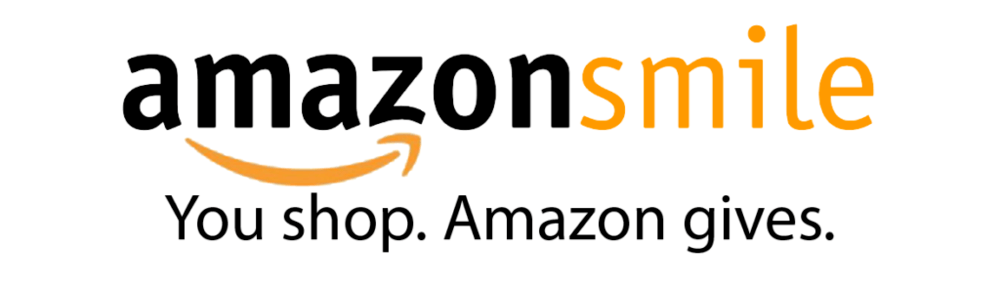 www.smile.amazon.com
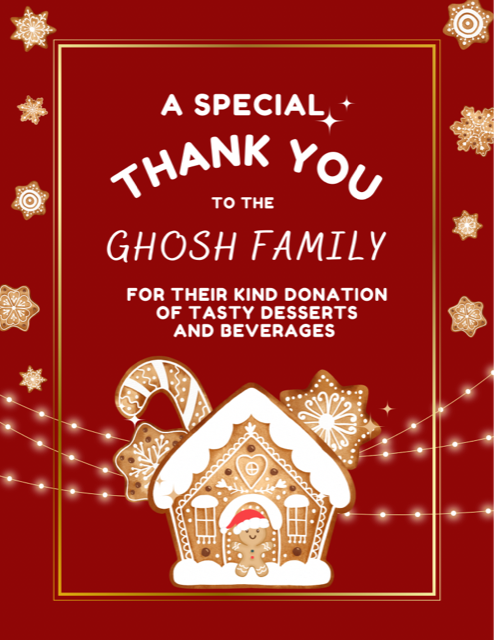 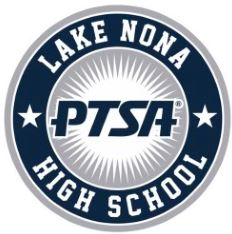 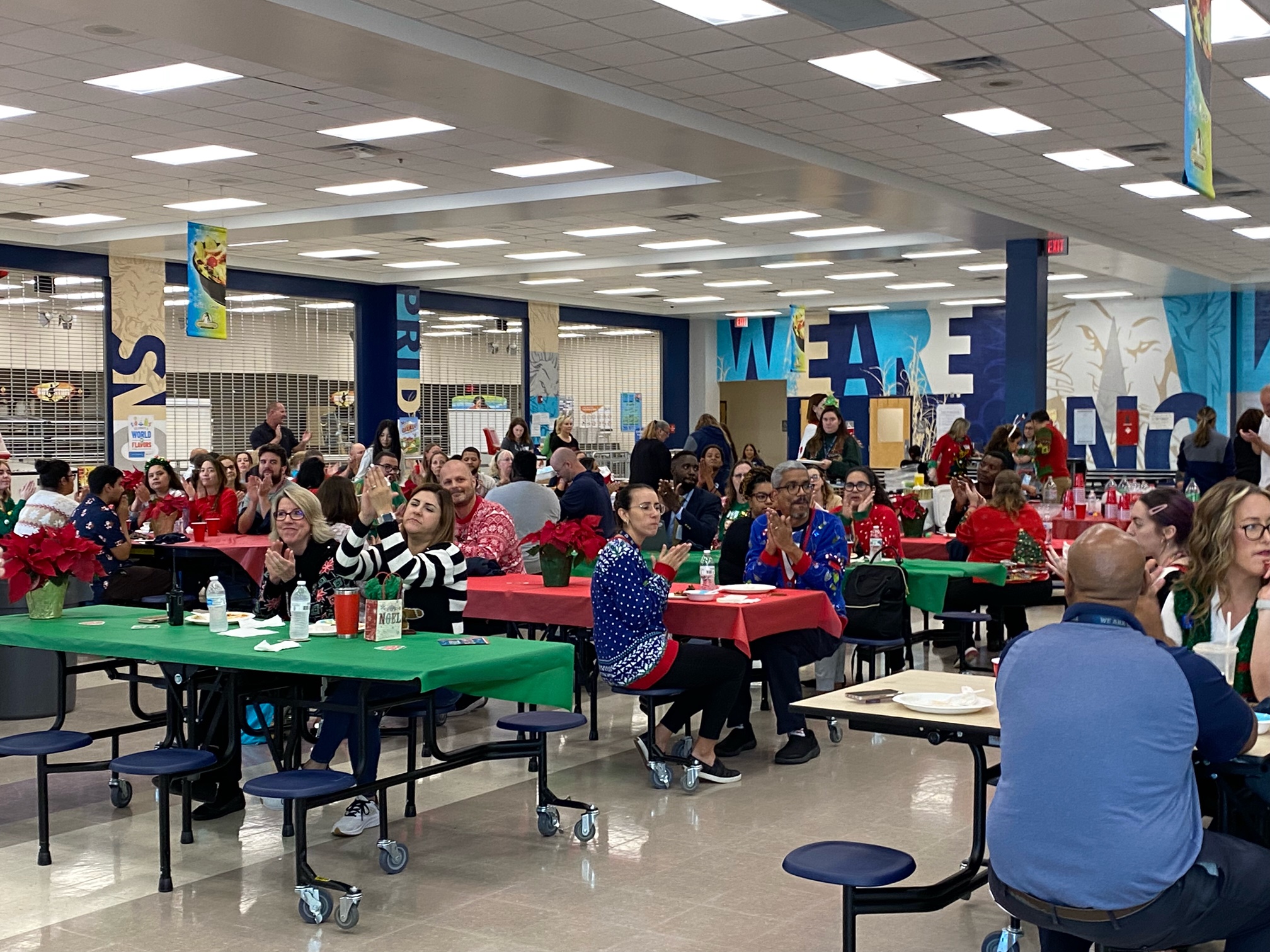 STAFF 
APPRECIATION
December
Holiday Staff Lunch
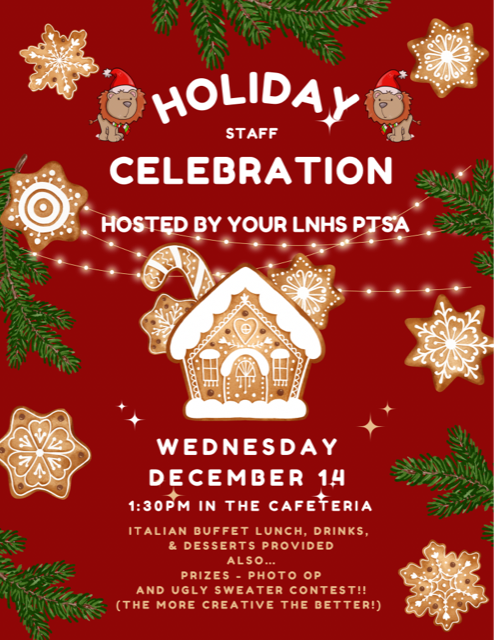 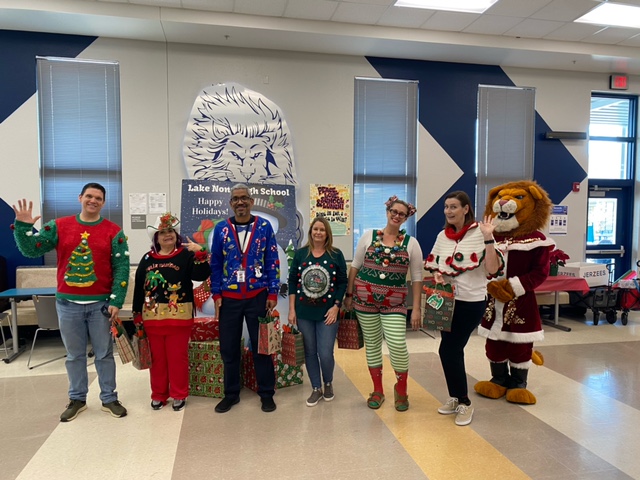 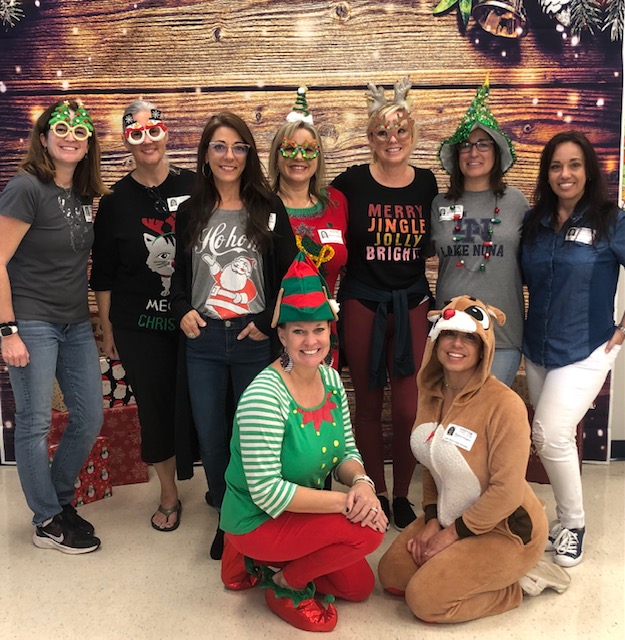 Upcoming Event
Staff Breakfast 
January 24th
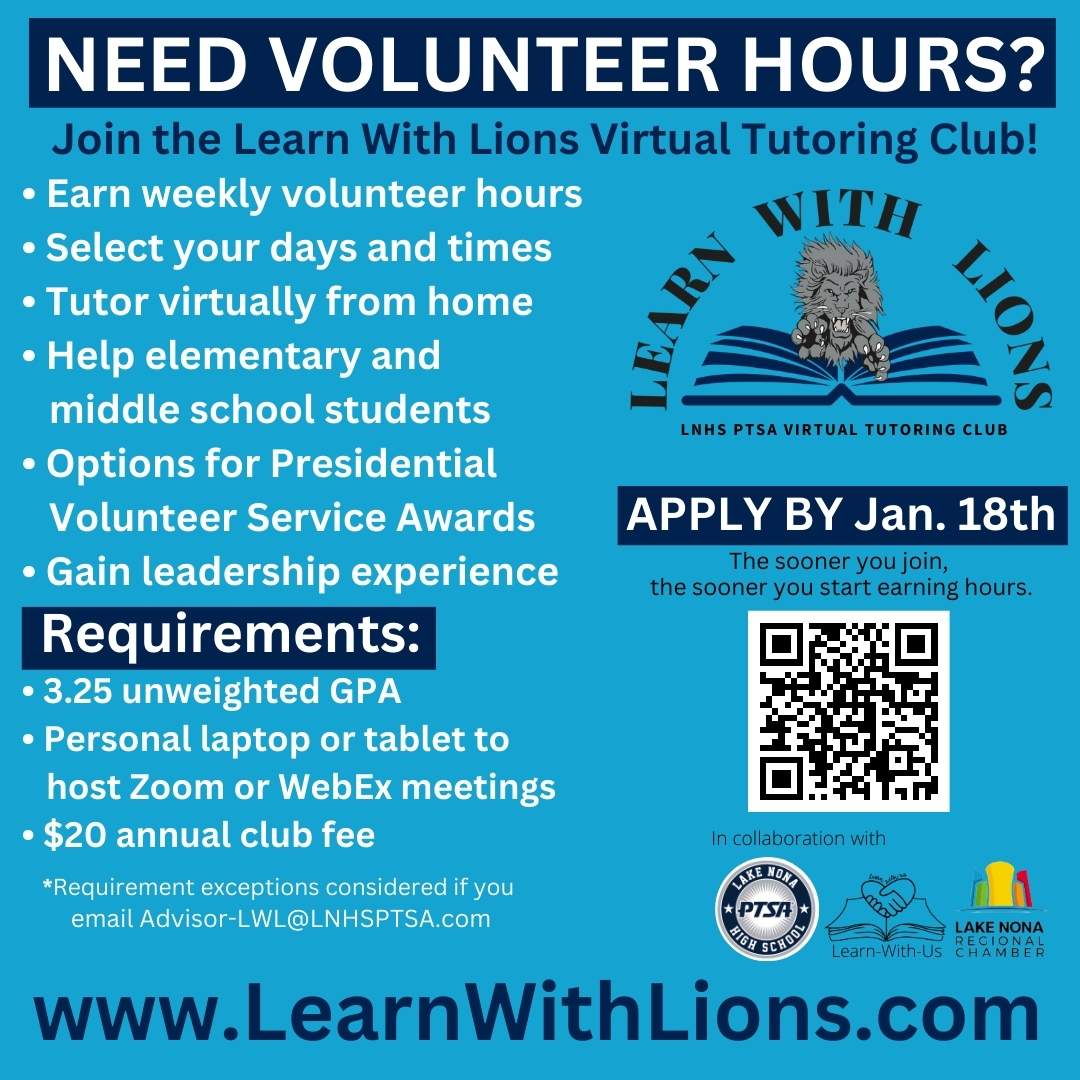 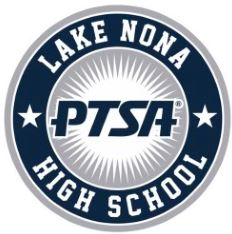 LEARN WITH 
LIONSVirtual Tutoring Club
Application Date Extended
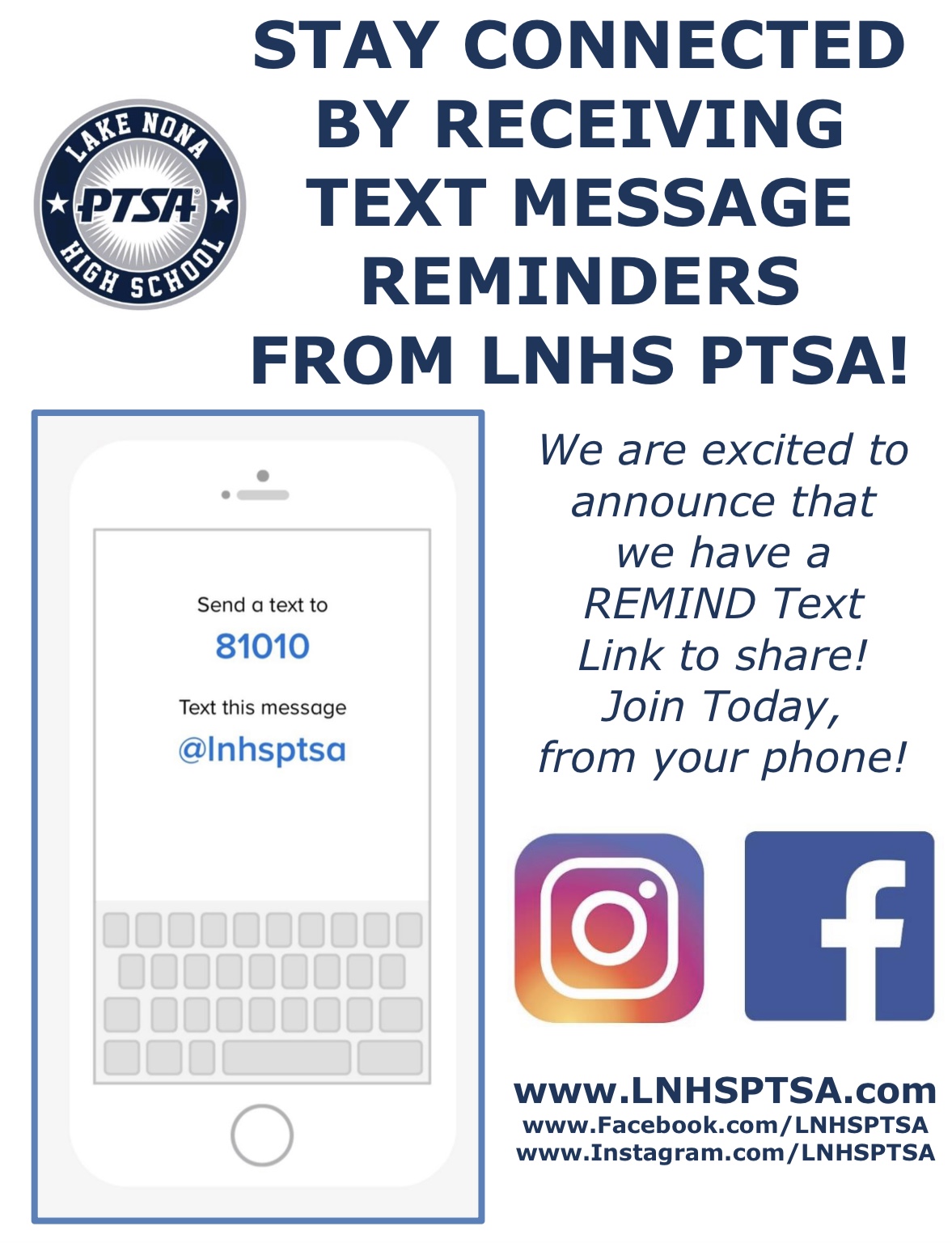 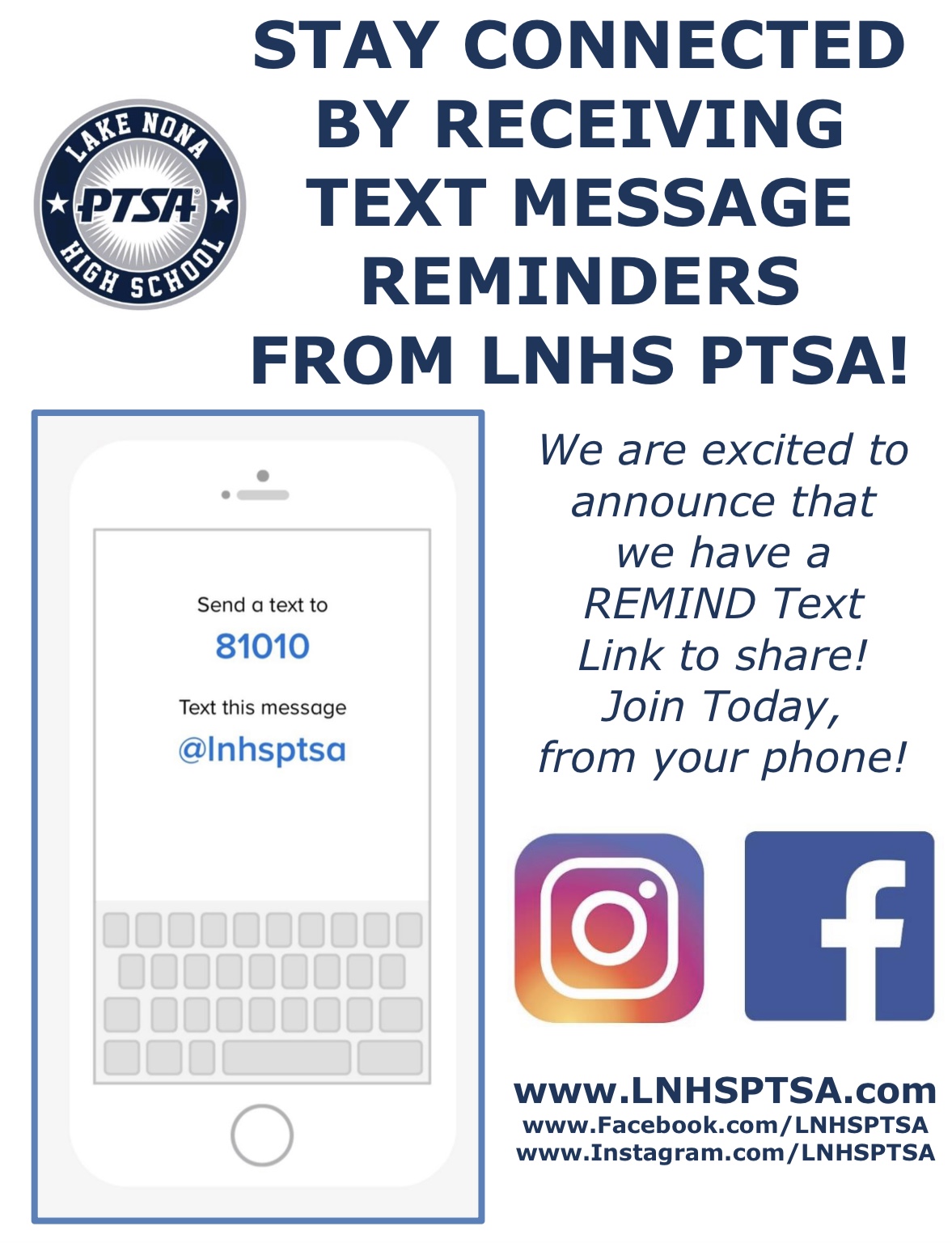 PTSA STAFF APPRECIATION
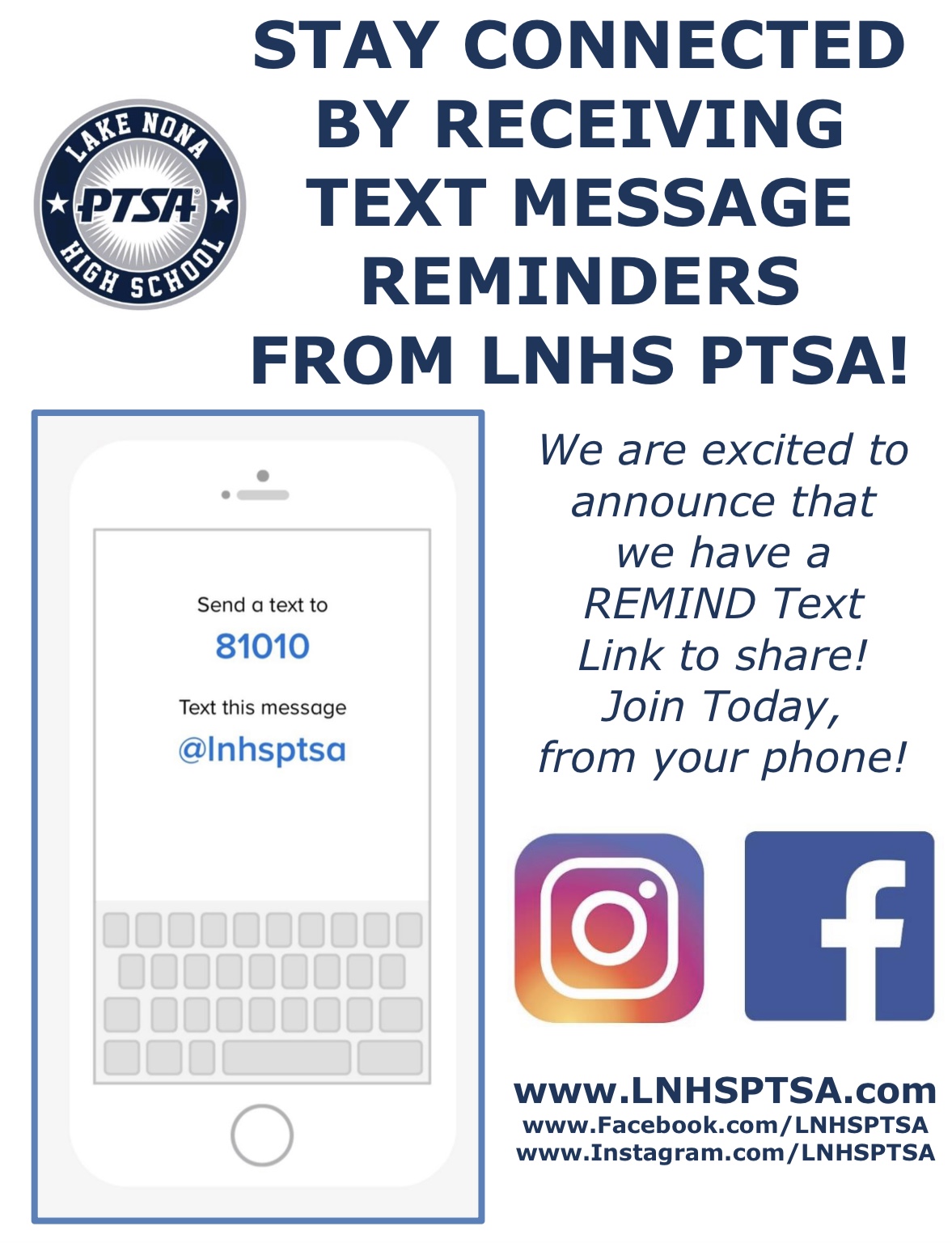 STAY CONNECTED
WITH LNHS PTSA
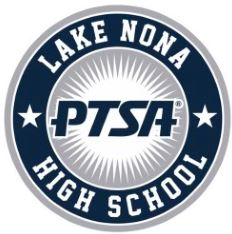 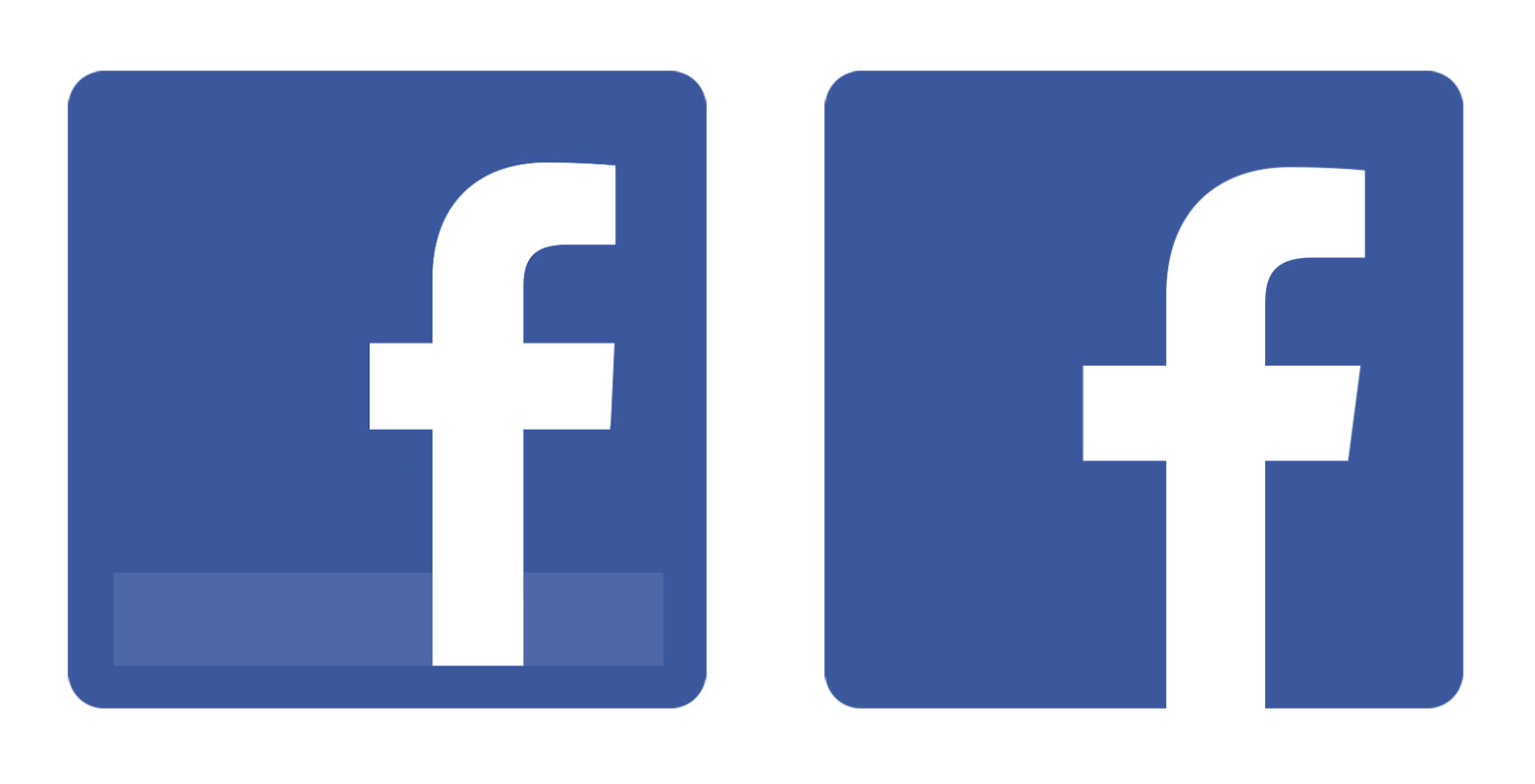 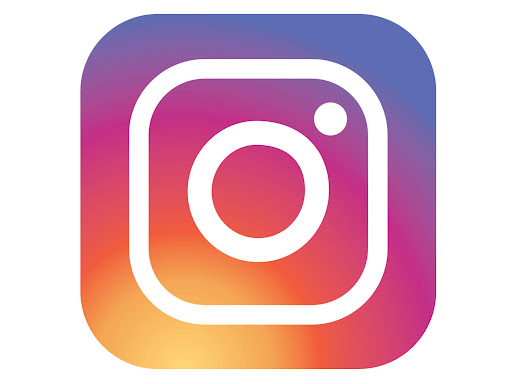 www.LNHSPTSA.com
www.Facebook.com/LNHSPTSA
         SAVE THE DATE
   Next General Meeting
February 15th at 6:30pm
         (Wednesday)
                                                          Dual Enrollment
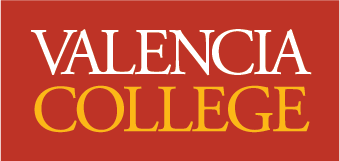 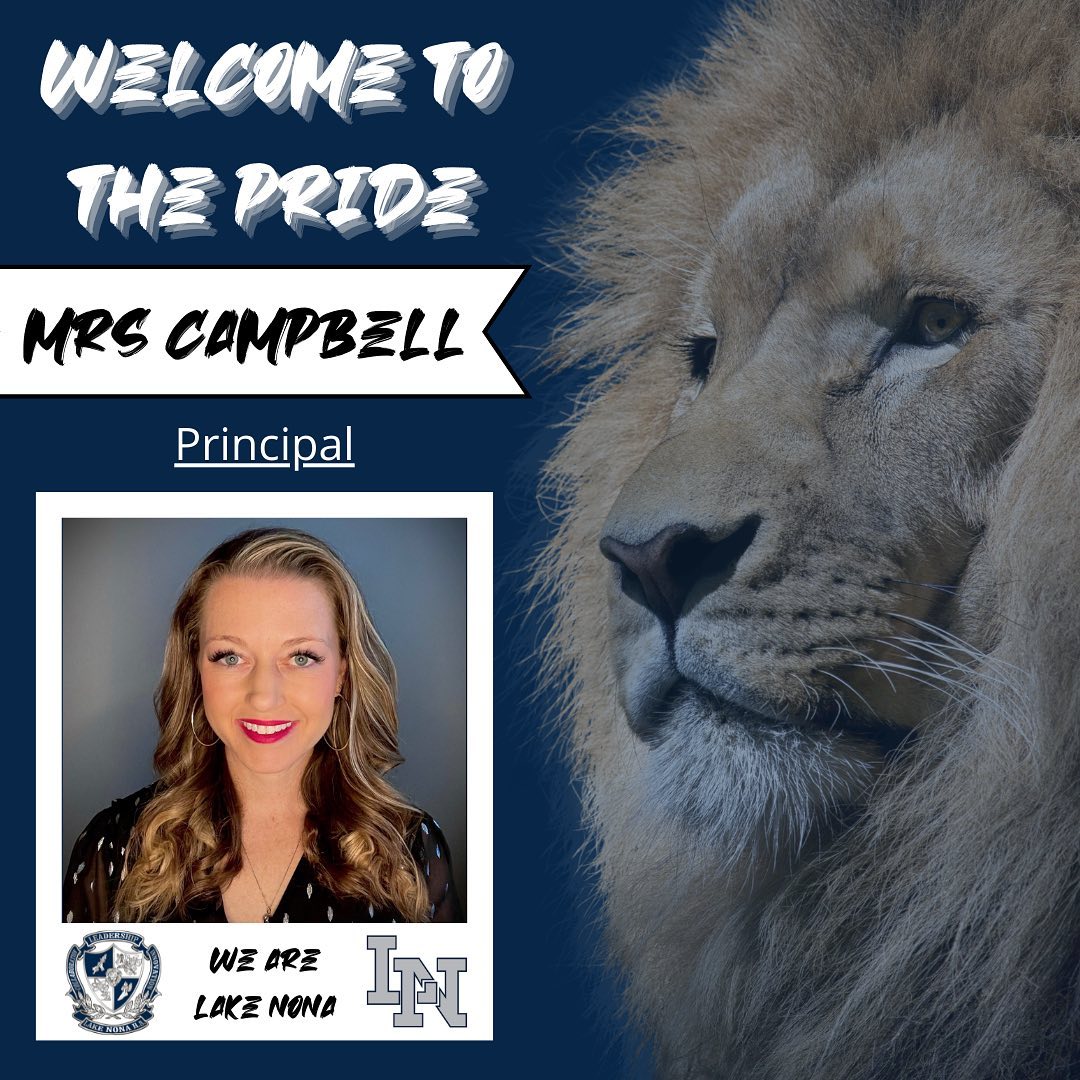 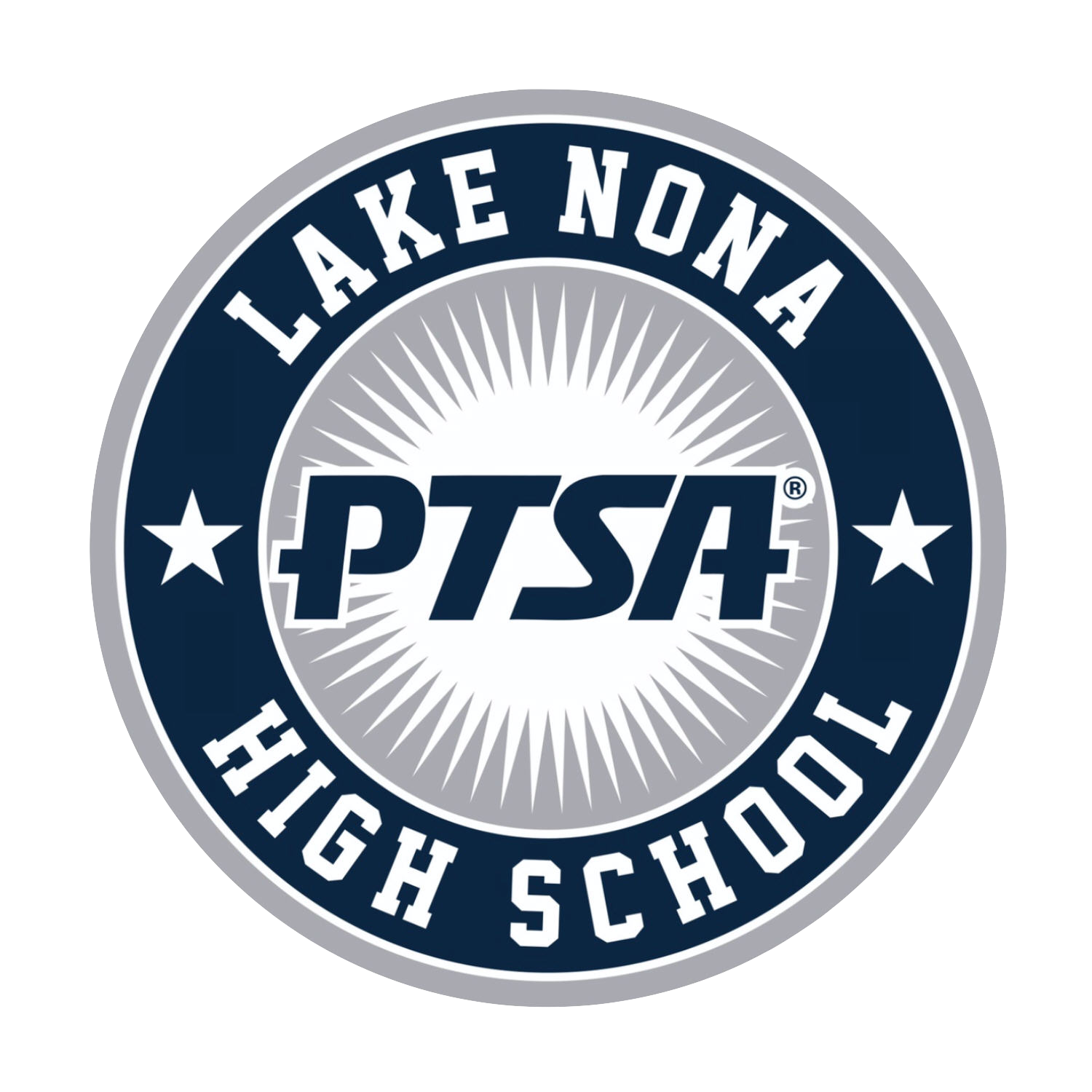 LNHS PTSA January Meeting Topic
Meet Our
SAFE Coordinator
Ms. Whitfield
Tammy.Whitfield@ocps.net
www.lakenonahs.ocps.net/student_services/s_a_f_e